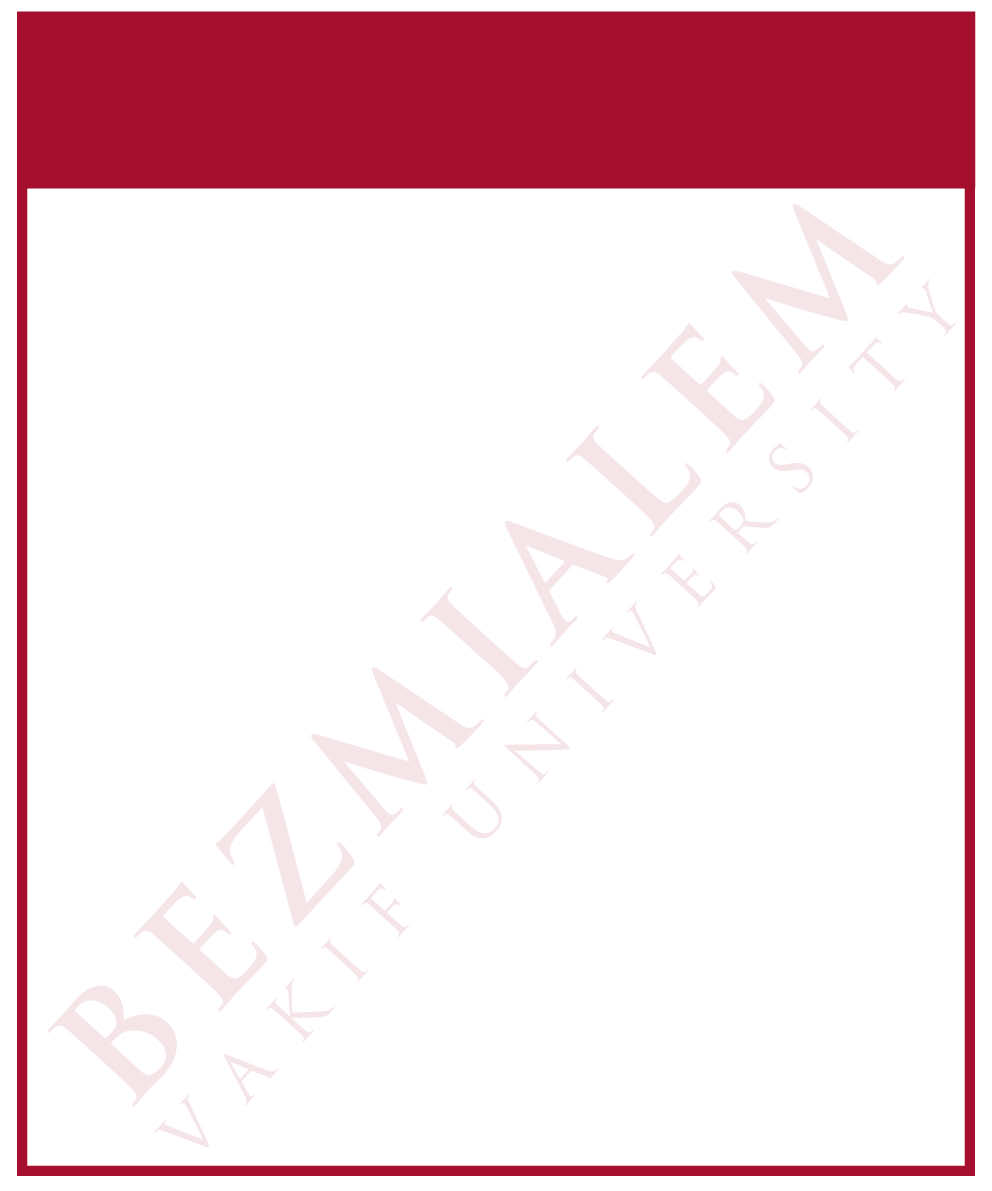 Table 1-Participants' knowledgestatusof HPV
*ss=standarddeviation
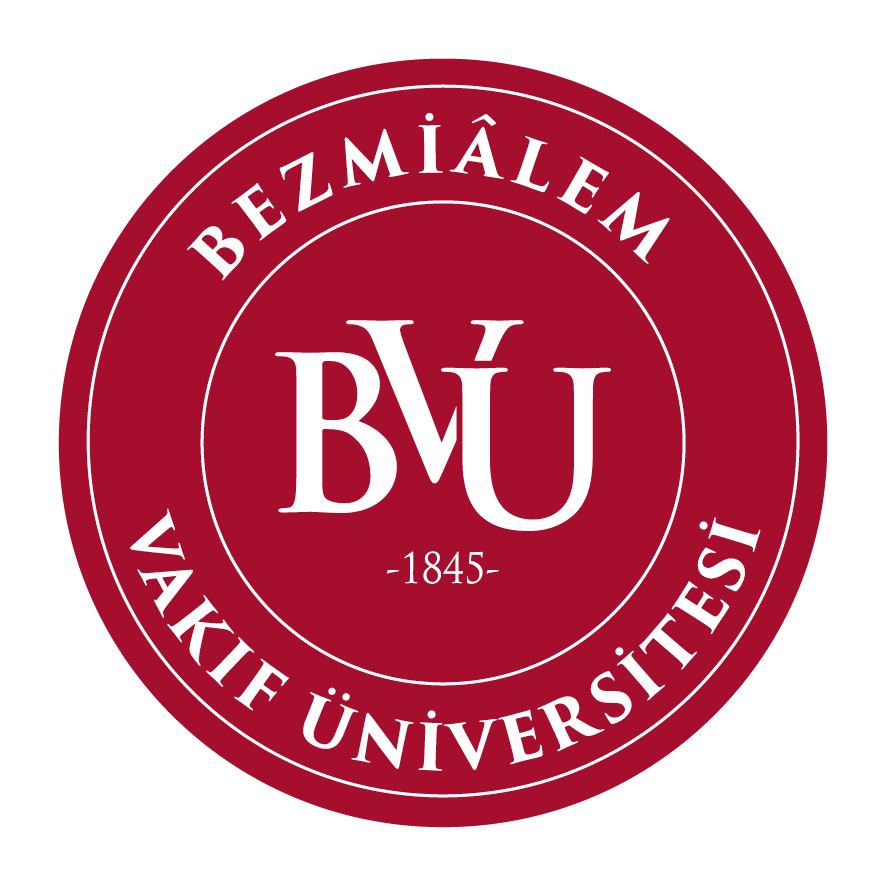 Evaluation of Anxiety and Fear Levels of Bezmialem Vakıf University Students During COVID-19 Pandemic
Gülşah Ferzan Yılmaz¹, Ayşe Filiz Gökmen Karasu²
¹Bezmialem Vakıf University, School of Medicine, Istanbul, Turkey
²Bezmialem Vakıf University, School of Medicine, Department of Obstetrics and Gynecology, Istanbul, Turkey
Introduction: After the COVID-19 disease was declared as a pandemic by the WHO, many countries had to make radical decisions.¹ Some of these are quarantine, isolation and social distance practices. Freedom is restricted, and families are separated. However, the pandemic process still remains uncertain. Healthcare workers are more affected than the rest of the society, as they workin dangerous conditions with heavy workload. This study aims to indicate the prone to anxiety and
the fear of catching the disease between medical and dental students.
Table-2: Distribution of the scores given by the participants to the statements about COVID-19 in COVID-19 Anxiety Scale (0: Not at all - 4: Nearly everyday over the last 2 weeks)
Materials and Methods: A total of 140 students from the 4th and 5th grades of faculties of medicine and dentistry were included. Sociodemographic data, fear, and anxiety levels of the individuals were recorded using an online questionnaire. COVID-19 Fear Scale was used to measure fear levels, and Coronavirus Anxiety Scale (CAS) was used to determine anxiety levels.²
Results: According to CAS, the mean anxiety total score of female students is significantly higher than that of male students (p = 0.001). According to COVID-19 Fear Scale, the mean anxiety total score of female students is significantly higher than that of male students (p = 0.001) and the average anxiety total score of those who intend to use vitamins and supplements in case of COVID-19 disease has borderline statistical significance compared to students who do not use vitamins and
supplements (p = 0.051).
Table-3: Distribution of  scores given by the participants to the statements about COVID-19 in COVID-19 Fear Scale (1: strongly disagree - 5:strongly agree )
Table-1: Distribution of  answers given by the participants to the demographical questions about COVID-19 disease.
Conclusion: It was found that female students have higher anxiety and fear levels than male students. Those who intend to use vitamins and supplements in case of COVID-19 disease found to be more prone to anxiety according to COVID-19 Fear Scale. There was no significant difference between the remaining propositions in terms of faculty, class or gender.
Keywords: Coronavirus, Fear, Anxiety, Students, Mental Health
References: ¹Bakioglu F, Korkmaz O, Ercan H. Fear of COVID-19 and Positivity: Mediating Role of Intolerance of Uncertainty, Depression, Anxiety, and Stress. Int J Ment Health Addict . (2020) 
²Ladikli N, Bahadır E, Yumusak FN, Akkuzu H, Karaman G, Turkkan Z. Kovid-19 Korkusu Ölçeği’nin Türkçe Güvenirlik ve Geçerlik Çalışması. I nt J Soc Sci Stud . 2020 Jul;3(2):71-80.